9 - Angles
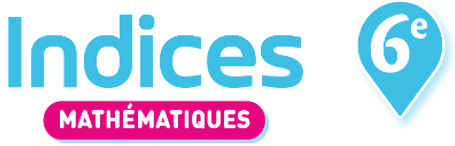 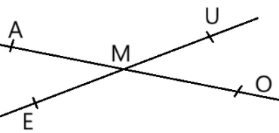 Angles opposés par le sommet et bissectrice d’un angle
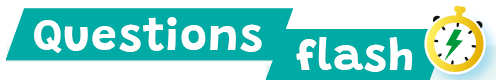 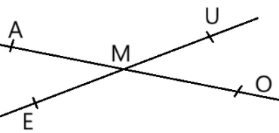 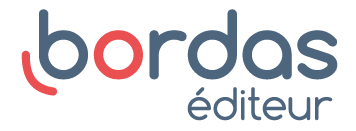 9 - Angles
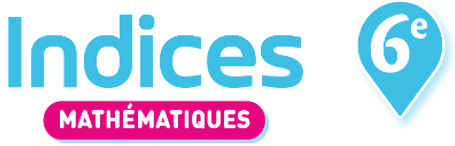 Angles opposés par le sommet et bissectrice d’un angle
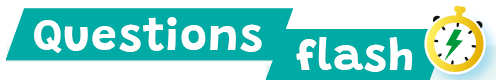 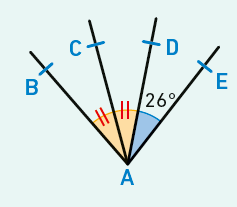 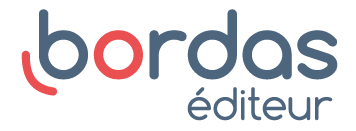